Universities and Innovation
Dr. Robert L. Caret
Chancellor
University System of Maryland
September, 2017
1
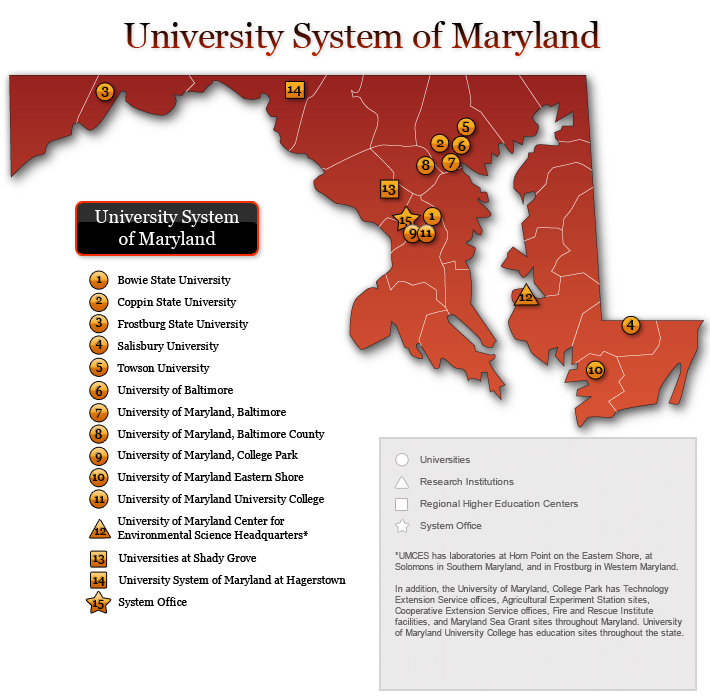 The USM and Maryland’s Workforce
University System of Maryland is:
12 campuses
173,000 students
38,000 graduates per year
80 percent from Maryland / 80 percent stay in Maryland
900,000 alumni in Maryland

USM Major Workforce Initiatives:
STEM 
Cybersecurity
Health Professions
3
[Speaker Notes: Since FY 2009:
STEM enrollment from 22,220 to 35,716  - - - a 61% increase
STEM bachelors degrees issued from 3,520 to 6,441- - - an 83% increase

Sine FY 2009:
Cyber Degrees—at all level—have more than doubled, up over 115% to 5,200

Since FY 2009:
Health Professions degree production is up  40% to 2,800]
The USM and Economic Development
New Board Committee (Economic Development & Tech Commercialization)

New Position (Vice Chancellor for Economic Development)

USM Ventures & Maryland Momentum Fund (University As Equity Investor)

Over $1.3 Billion In Research And Grant Funding Annually

3 Research Parks & 10 Business Incubator / Co-Working Facilities 

550 Companies Facilitated Over The Past Five Years

Focus On Entrepreneurism: E-Novation, Excel Maryland, MIPS
4
[Speaker Notes: E and E outcomes (50000 foot):
- E&E: More than $500 million in cost savings & cost avoidance
- Course Redesign: 57 courses, $5.7M in savings, 143,000 students and 10,000 successful who would not have been (8 years)
- MOST:  60 faculty, 14 institutions, 3500 students , $142/course savings, $1M (3 years)	
EdX Partnership:  5 Micromasters, MOOCs

New Companies / Over 500 created with an 70% survival rate for those that have secured $600M in follow-on funding. (8 years)


E-Novation Initiative / 8 faculty, over $8M in matching funds (50% of total over 2 years)


Excel MD Initiative / Co-Chair with JHU / Cyber and BioHealth targeted


MIPS / For 30 years MIPS funding for research and development projects teaming MD companies with university faculty to develop high-potential technology based commercial products. More than 6,600 direct, current jobs in Maryland and a cumulative $31 billion in product sales are attributable to companies whose early product development was supported by MIPS.  
 
ALSO MENTION:
Fischell Medical Device Institute at UMCP
Brendan Iribe Computer Innovation Center at UMCP
SoMD Autonomous Technology R&D facility (new $80 million bldg.)
New Health Sciences bldgs. At UMB and Shady Grove]
Tech Transfer and Commercialization
Harpoon Medical

Potomac Photonics

Gel-E

MF Fire

Living Pharma

Manta BioFuel
5
[Speaker Notes: Harpoon Medical (UMB) / Clinical stage medical device company that focuses in minimally invasive mitral valve repair. Has received a large investment from Edwards Lifesciences 

Potomac Photonics (bwtech@UMBC) / A leader in laser micromachining, 3D Printing, micro hole drilling, micro CNC and other manufacturing technologies 

Gel-E (UMCP) / gel-e products are engineered to stop bleeding quickly and conveniently using safe, naturally occurring biomaterials.

MF Fire (UMCP) / Out of the Fire Engineering program, a high-tech wood stove designed to burn more efficiently, while reducing carbon emissions and saving users money.

Living Pharma (UMB) / Developing cancer treatment that uses a patient’s own T-cells to target tumors. Recently acquired by Lentigen Technology, a life sciences company in Gaithersburg.

Manta Biofue (UMCES) / Aims to produce a clean alternative to petroleum crude oil by growing and harvesting algae in local ponds]
Reinforcing Relationships with Stakeholder:Government, Industry, NGOs
Excel Maryland / New Statewide Economic Development Strategy 
Academia, Private Industry, Government Working In Partnership

Business Higher Education Forum 
Northrop Grumman / ACES - Undergraduate Cybersecurity Honors Program
Maryland Undergraduate Cybersecurity Network

RX5 Training
Public Private Partnership / Apprenticeships / Pathway To Jobs In Cyber Industry 

Other Major Initiatives Include:
National Institute for Innovation of Manufacturing Biopharmaceuticals (NIMBL)
National Cybersecurity Center of Excellence (NCCoE)
Center for Research and Exploration in Space Science and Technology (CRESST)
6
[Speaker Notes: Medimmune Partnership (UMCP /UMBC / UMB)

Howard Hughes Foundation Initiative (Towson U)
$1 million over five years / inaugural Inclusive Excellence Initiative enhancing undergraduate, minority student success in the STEM disciplines

NIMBL: / More than 150 companies, educational institutions—including UMB & UMCP—nonprofits, and state governments will operate the institute
Backed by $250 million in funding, including a $70 million federal investment.

NCCoE: / First Federally Funded Research And Development Center For Cyber
A 25-Year, $5 Billion Partnership / USM, UMCP, & UMBC / NIST & MITRE

CRESST: / Consortium led by UMBC and UMCP
$87.5 million from the National Aeronautics and Space Administration (NASA) Goddard Space Flight Center.]